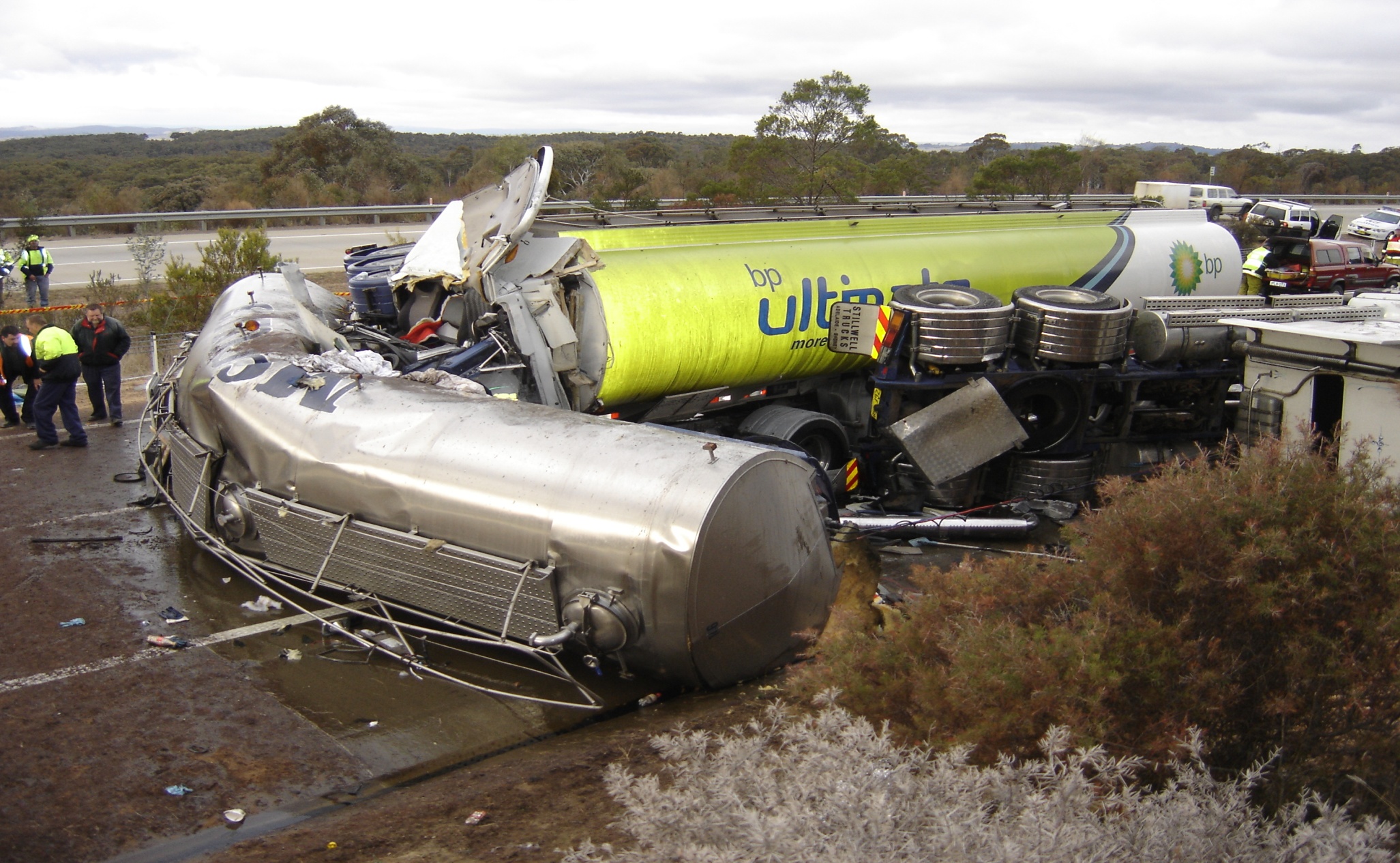 TERP Governance
TERP Governance
Mark Williams
TERP – Survey Results – July 2009
What level is the TERP program at in your business:
      -  Fully developed 49%
      -  Partially or desk top only 51%

Practical training exercises 
      -  62% (Yes) 
      -  38% (No or don’t know) 

At what level is that training at:
    -  Significant 30%
    -  Limited or none 70%

Who conducts the training:
      -  RTO & Others 36%
      -  Internal Trainer 57%
      -  No Training  7%

How often is the training updated
      -  Regularly 35%  
      -  Annually or induction only 65%
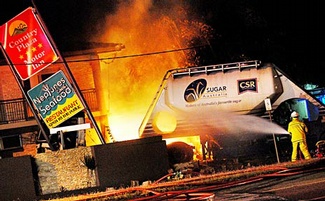 Survey Conclusions
Many Operators did not know what their obligations were with regard to TERP requirements                                        
     – some conflicting & confusing results

23%  do not have a documented TERP

24%  believe that their TERP training was “accredited”

49%  believe that their system was fully developed

55%  not aware of any “specific” TERP training

70%  have little or no training in TERP requirements

               CONCLUSION: THAT THERE WAS CONSIDERABLE ROOM FOR IMPROVEMENT
CROIERG – TISC – NBTA – AFAC

CROIERG had already developed the TERP Training programs with TISC for Class 3’s

NBTA recognised that training needed  to expand to cover most other DG classes

TISC worked with NBTA & developed enhanced training modules for additional DG classes

Training modules  completed and AFAC  became involved

Training modules recognized as “accredited training”

Governance, controls & “card” coordinated through FPAA
Governance, Administration & Control
Governance Committee
NBTA, CROIERG
TISC, AFAC
Selected 
RTO’s
Marketing 
Promotion
Designated Trainers
Provision
Training
Equipment
ADMINISTRATION          
&                
 CONTROL (FPAA)
DG     
 Operators
Nominees
Refresher  Training &
Upgrades
Operator 
Nominees Accreditation
TERP 
Competency  “Card”
FPAA
Auditing
Processes
THE ROLE OF FPAA
MATTHEW WRIGHT
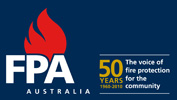